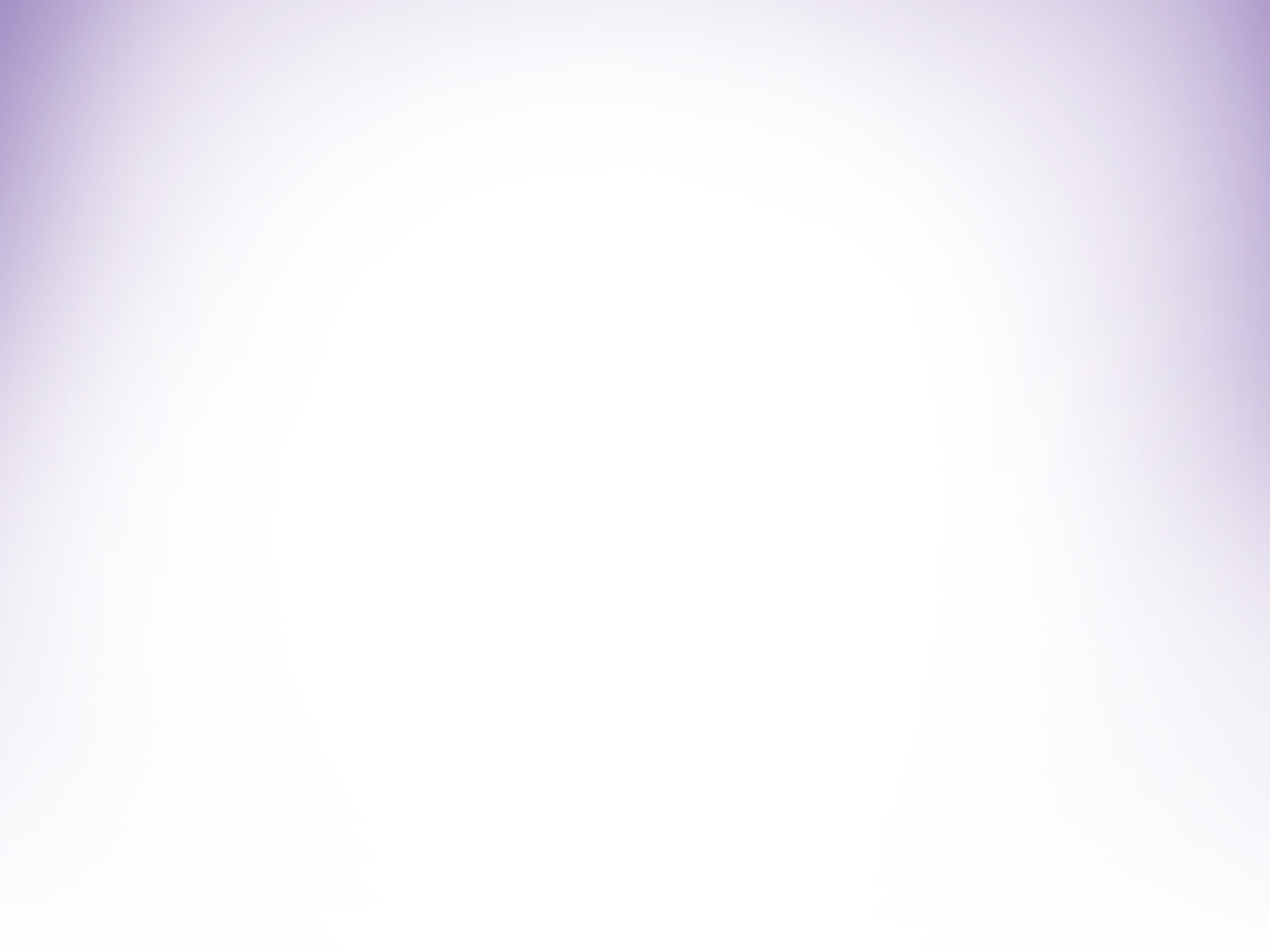 SADARBĪBAS PLATFORMA “DEMOGRĀFISKO LIETU CENTRS” ĢIMENES VALSTS PABALSTA REFORMA
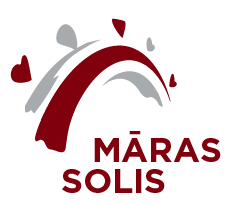 Demogrāfisko lietu padomes sanāksme

2021. gada 12. martā
Imants Parādnieks
Demogrāfisko lietu centra vadītājs 
Ministru prezidenta padomnieks demogrāfijas jautājumos
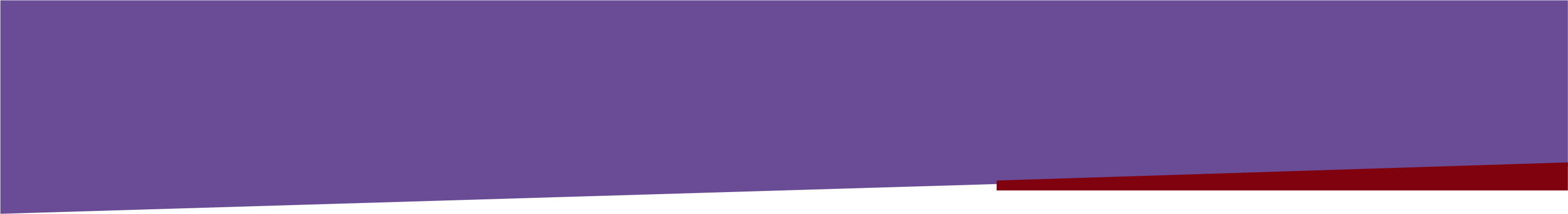 VALSTS ATBALSTS NO BĒRNA VIENA GADA VECUMA
Universālais Ģimenes valsts pabalsts + Ienākumu nodokļa atvieglojums par apgādājamo
 =
kopējais valsts atbalsts par bērnu
61 → 81 €
Nodokļu atvieglojumi
Ģimenes valsts pabalsts
Līdzsvars
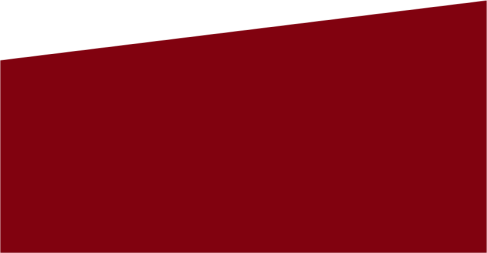 Minimālais ienākuma līmenis (MIL) 2021.gadā (par 2019.g.) – 233€ , par 2.pers. mājsaimniecībā – 163€
284 → 489 €
4.b 434 → 652 €
144 → 244 €
2
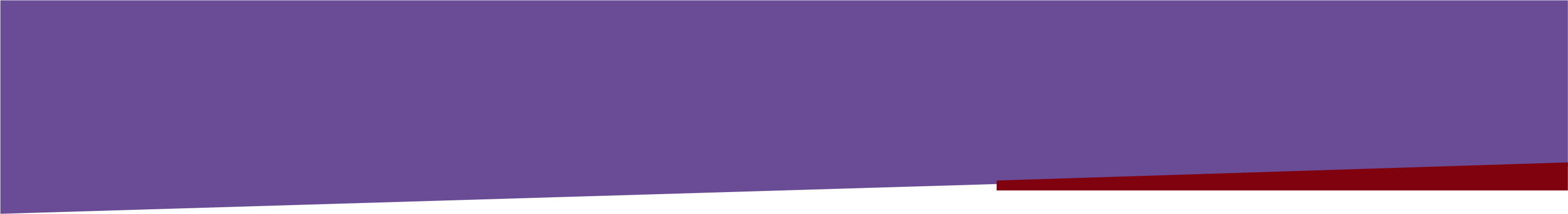 KAM PAREDZĒTS ĢIMENES VALSTS PABALSTS?
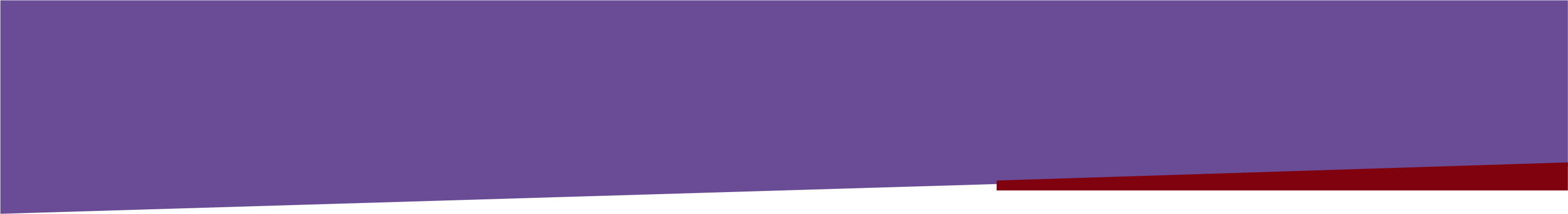 KĀDS ĢIMENES VALSTS PABALSTS BŪTU TAISNĪGS?
1
2
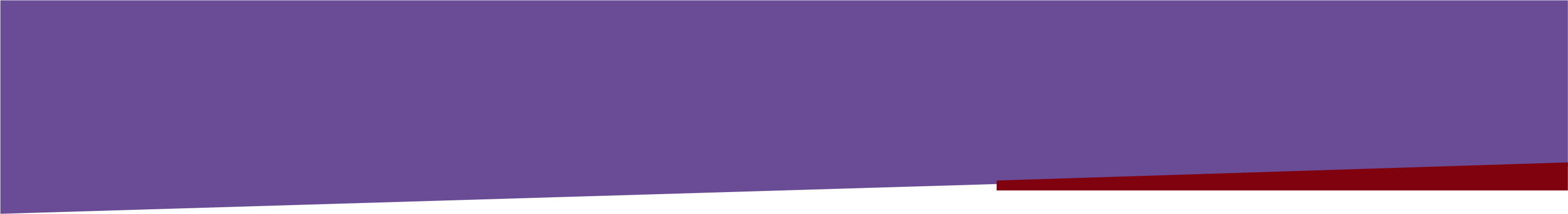 KĀDA KĀRTĪBA ĢVP PASTĀV ŠOBRĪD?
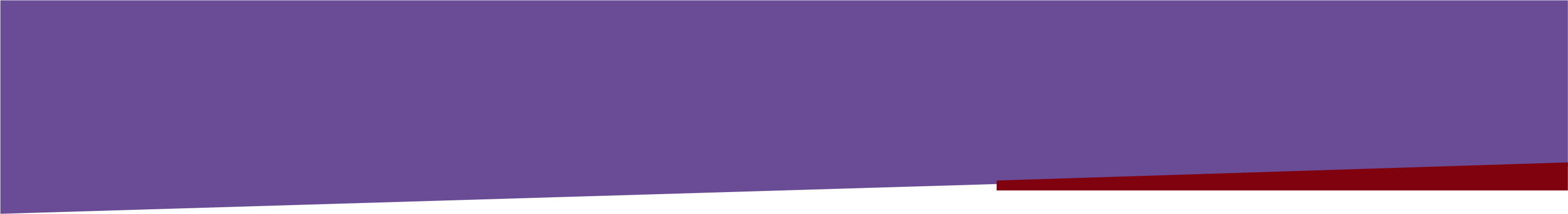 DIVU ĢIMEŅU SALĪDZINĀJUMS
PIEAUGUŠIE BĒRNI
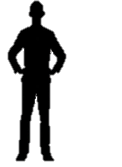 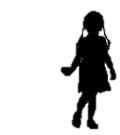 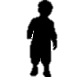 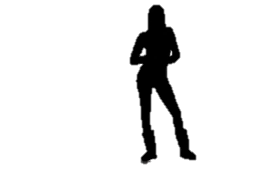 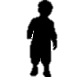 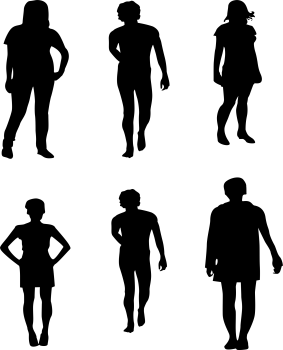 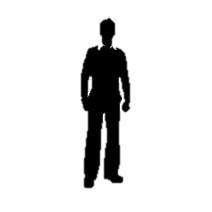 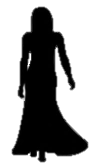 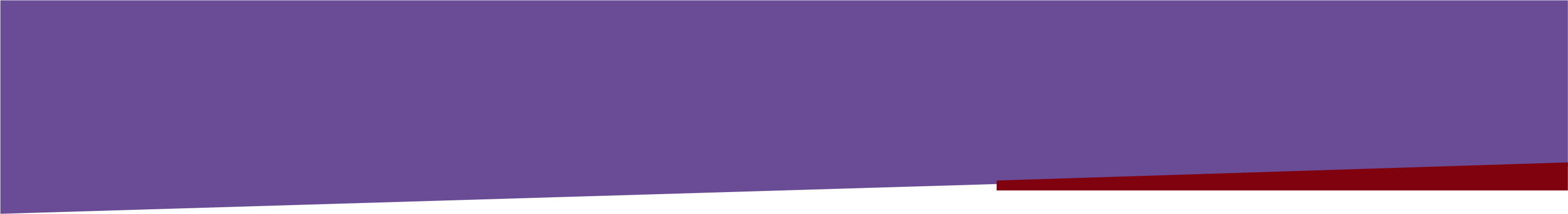 ĢIMENES VALSTS PABALSTA IZMAIŅAS
2018.-2021.
2017.-2018.
2015.-2016.
2009.-2014.
2007.-2009.
2002.-2007.
par visiem bērniem 8,5€ par katru
2 bērni – 17€,  3 bērni – 25,5€ 4 bērni – 34€   5 bērni – 42,5€
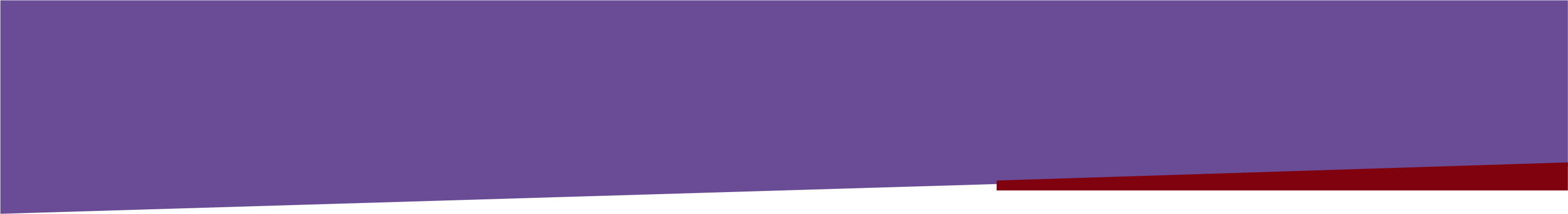 Ģimenes valsts pabalstA REforma
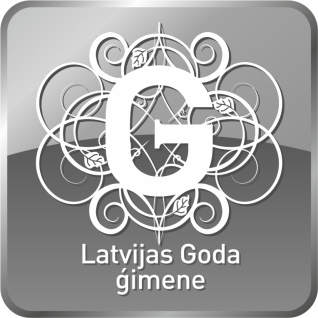 ŠOBRĪD ĢIMENE:  
        ar 3 bērniem saņem ģimenes valsts pabalstu (ĢVP) 68,4 € apmērā (11,4+22,8+34,2) un Piemaksu pie ĢVP 66 € apmērā = 134 €
        ar 6 bērniem, no kuriem 3 jau ir vecumā pēc 20 gadu vecuma, kā par 4., 5. un 6. bērnu saņem  150,2 € apmērā  (50,07+50,07+50,07) + Piemaksa = 216 €





Katrai ģimenei jāsaņem pienācīgs atbalsts - kāpinot ĢVP apmēru būtiski par trešo un vienlaikus arī par vienu un diviem bērniem ģimenē.
ĢVP izmaksas kārtības maiņa un atbalsta palielināšana, atkarībā no tā par cik bērniem līdz 20 gadu vecumam ģimene faktiski rūpējās, nosakot, ka:
        Viena bērnu ģimenē ĢVP ir 25 €
        Divu bērnu ģimenē   ĢVP ir 100 € (jeb 50 € par katru bērnu) 
        Trīs bērnu ģimenē     ĢVP ir 225 € (jeb 75 € par katru bērnu) 
        Četru (un vairāk) bērnu ģimenē ĢVP ir 400 € ( jeb 100 € par katru bērnu (+100 € par nākamo bērnu)
Lai arī situācija rūpēs par bērniem abām ģimenēm objektīvi ir identiska, 
tomēr viena no šīm ģimenēm ĢVP saņem mazākā apmērā.
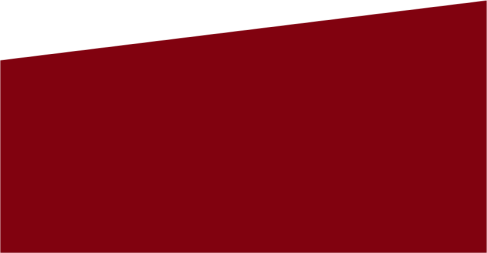 Fiskālā ietekme gadā – 
    81,4 milj. eiro
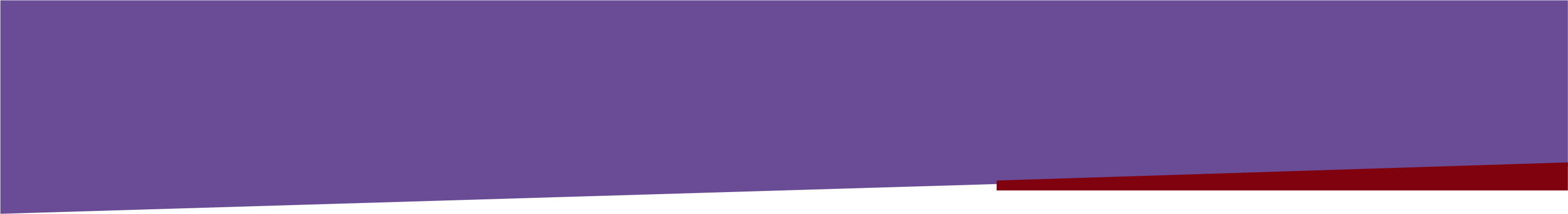 ĢIMENE, KURA RŪPĒJAS PAR 1 BĒRNU  /123 325 ģimenes/
1(1.) = ĢVP 11,4€
šobrīd
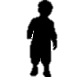 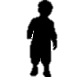 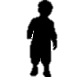 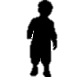 Ģvp = 25 €
Ar 2022.g
1(2.) = ĢVP 22,8 €
šobrīd
Ģvp = 25 €
Ar 2022.g
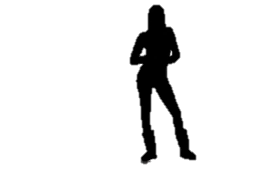 108 751 saņēmēji
3 703 saņēmēji
10 871 saņēmēji
20+
1(3.) = ĢVP 34,2 €
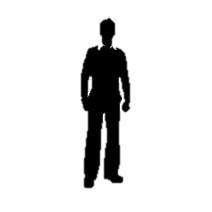 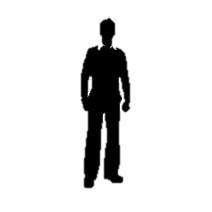 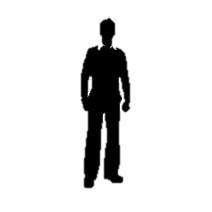 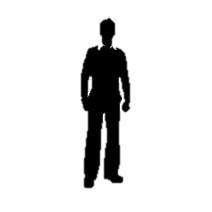 šobrīd
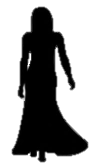 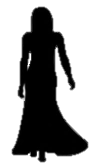 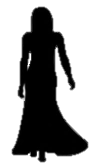 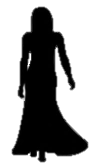 Ģvp = 25 €
Ar 2022.g
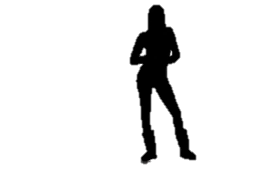 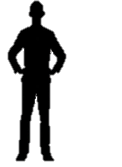 20+
1(4.+) = ĢVP 50 €
šobrīd
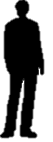 Ģvp = 25 €
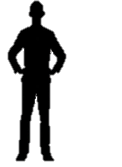 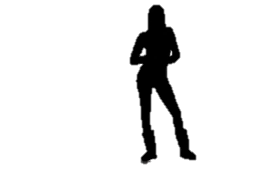 Ar 2022.g
20+
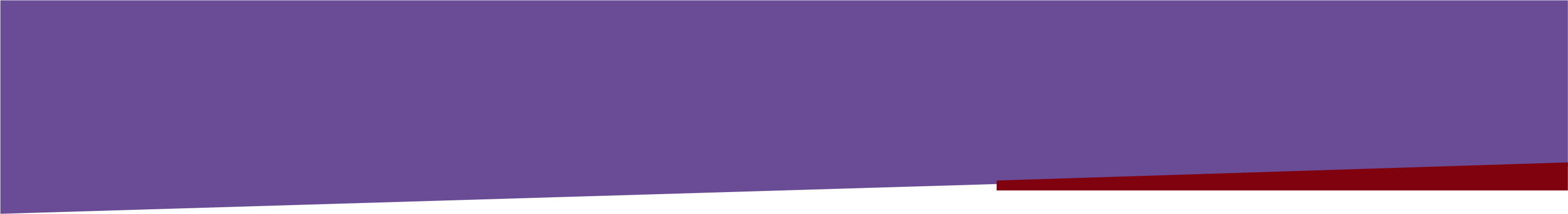 kopā
ĢVP
AAP
kopā
2020
kopā
ĢVP
AAP
kopā
kopā
ĢVP
AAP
kopā
kopā
ĢVP
AAP
kopā
Reforma
VALSTS ATBALSTS ĢIMENĒM AR BĒRNIEM 
NO 1.GADA VECUMA
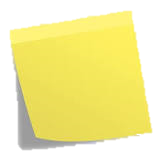 100
1 bērns
84.2
50
75
50
72.8
61.4
60
60
60
60
50
50
20.4
vidēji par 1 bērnu
70.4
vidēji par 1 bērnu ĢVP +AAP
46
0
0
34.2
57.40
25
22.8
11.4
2020
2020
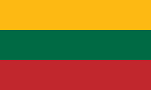 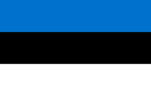 10
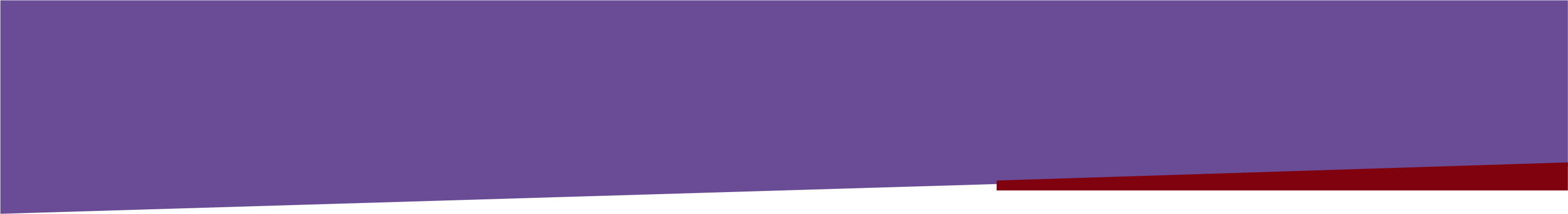 ĢIMENE, KURA RŪPĒJAS PAR 2 BĒRNIEM (72 522 ģimenes)
1(1.) + 2(2.) + PIEMAKSA = ĢVP  44,1€
šobrīd
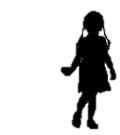 Ģvp = 100 € ( 50 X 2)
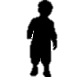 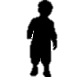 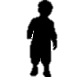 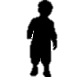 AR 2022.G
1(2.) + 2(3.) + PIEMAKSA = ĢVP 66,9 €
šobrīd
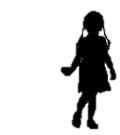 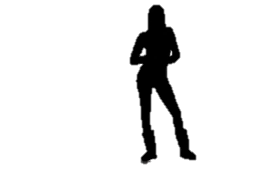 Ar 2022.g
Ģvp = 100 € ( 50 X 2)
71 556 saņēmēji
966 saņēmēji
20+
1(3.) + 2(4.) + PIEMAKSA = ĢVP  94,2€
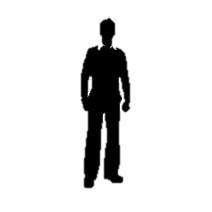 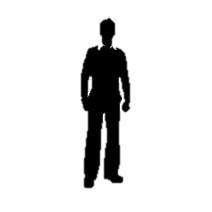 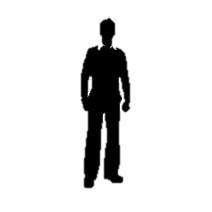 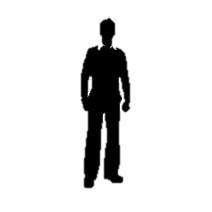 šobrīd
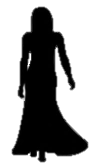 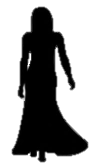 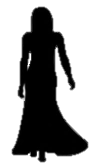 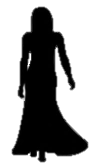 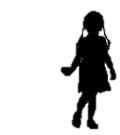 AR 2022.G
Ģvp = 100 € ( 50 X 2)
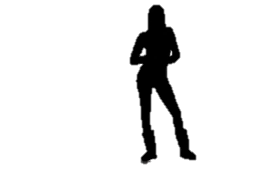 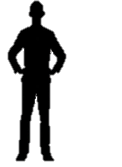 20+
1(4.) + 2(5.) + PIEMAKSA = ĢVP  110,1€
šobrīd
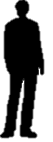 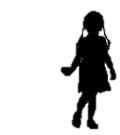 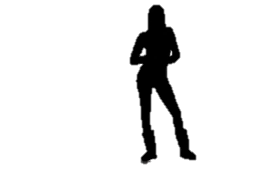 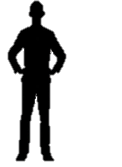 AR 2022.G
Ģvp = 100 € 
( 50 X 2)
20+
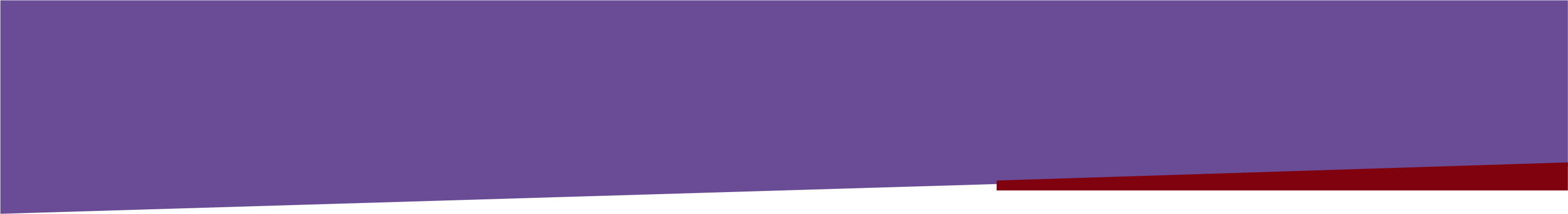 ĢVP
kopā
AAP
kopā
2020
kopā
ĢVP
AAP
kopā
kopā
ĢVP
AAP
kopā
kopā
ĢVP
AAP
kopā
Reforma
VALSTS ATBALSTS ĢIMENĒM AR BĒRNIEM 
NO 1.GADA VECUMA
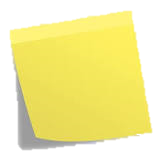 2 bērni
210
202
182
200
194
60
153
Vidēji
 par 2 bērniem ĢVP +AAP
110
110
60
167
144
62
120
100
50
60
50
50
 ∑100
53.2
vidēji par 2 bērniem
94.2
57.40
67
60
50
44.2
2020
2020
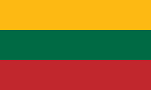 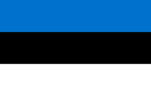 12
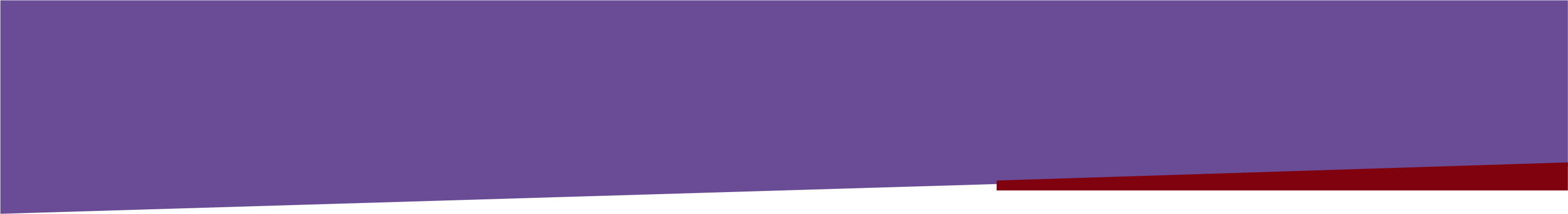 ĢIMENE, KURA RŪPĒJAS PAR 3 BĒRNIEM (18 970 ģimenes)
1(1.) + 2(2.) + 3(3.) + PIEMAKSA = ĢVP 134,2€
šobrīd
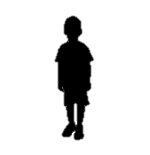 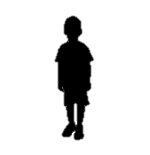 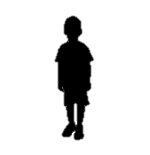 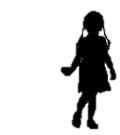 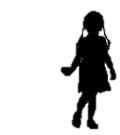 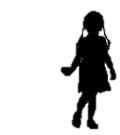 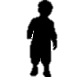 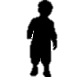 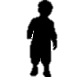 Ģvp = 225 € ( 75 X 3)
Ar 2022.g
1(2.) + 2(3.) + 3(4.) + PIEMAKSA = ĢVP 173 €
šobrīd
Ģvp = 225 € ( 75 X 3)
Ar 2022.g
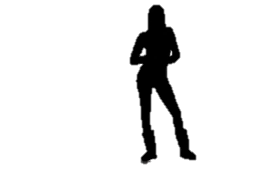 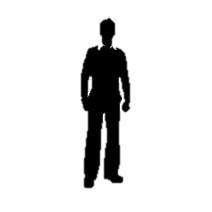 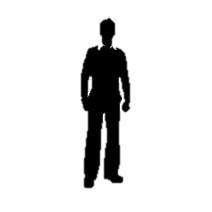 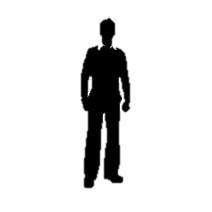 20+
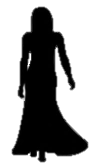 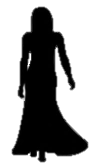 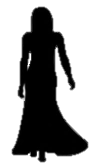 1(4.) + 2(5.) + 3(6.) + PIEMAKSA = ĢVP 216,2€
šobrīd
Ģvp = 225 € ( 75 X 3)
Ar 2022.g
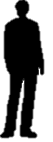 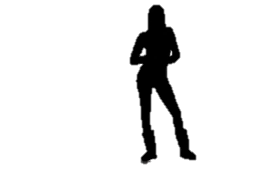 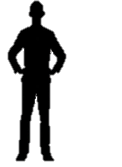 20+
13
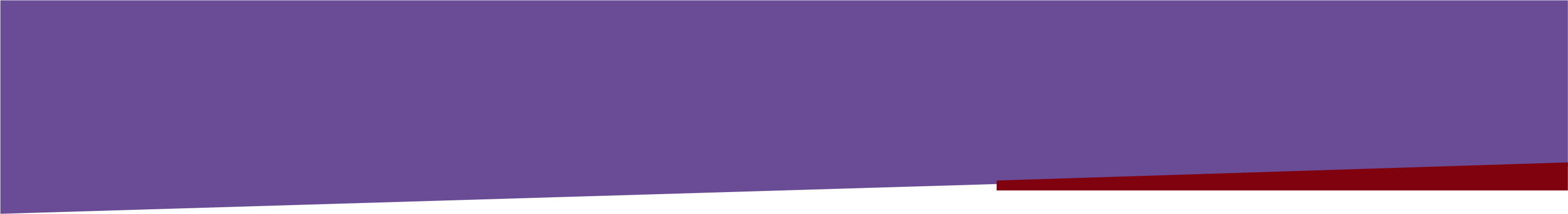 kopā
ĢVP
AAP
kopā
2020
kopā
ĢVP
AAP
kopā
kopā
ĢVP
AAP
kopā
kopā
ĢVP
AAP
kopā
Reforma
VALSTS ATBALSTS ĢIMENĒM AR BĒRNIEM 
NO 1.GADA VECUMA
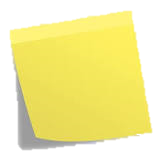 3 bērni
366
288
613
375
216
350
100
+300
303
vidēji par 3 bērniem ĢVP +AAP
323
150
60
153
vidēji par 3 bērniem
75
75 
∑225
200
60
60
284
50
173
50
180
93
50
50
60
50
50
134
57.40
75
60
2020
2020
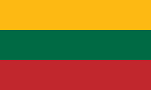 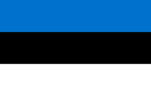 14
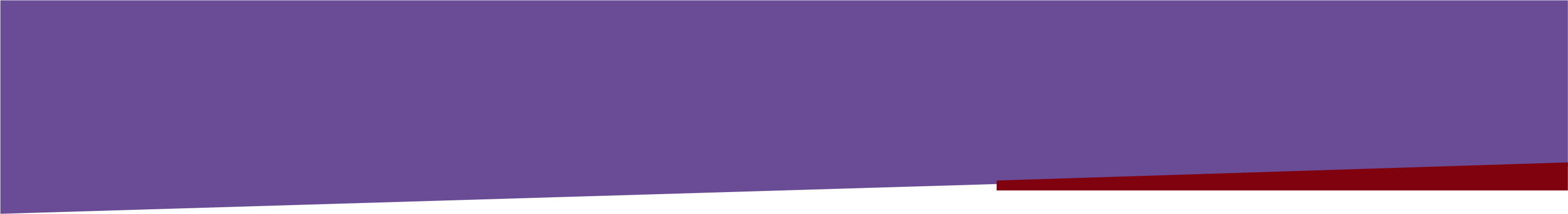 ĢIMENE, KURA RŪPĒJAS PAR 4 BĒRNIEM (3 475 ģimenes)
(5 bērni – 845 ģimenes, 6+ bērni – 467 ģimenes)
1(1.) + 2(2.) + 3(3.) + 4 (4.) + PIEMAKSA = ĢVP 234,2€
šobrīd
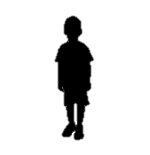 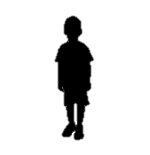 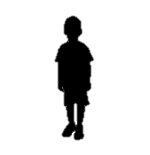 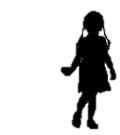 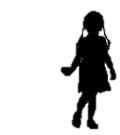 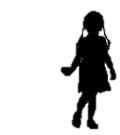 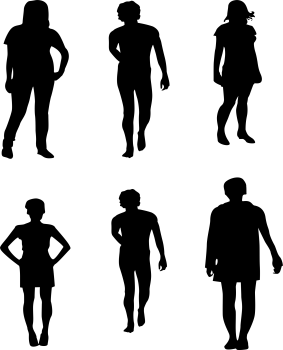 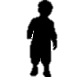 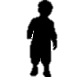 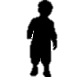 Ģvp = 400 € ( 100 X 4)
AR 2022.G
1(2.) + 2(3.) + 3(4.) + 4(5.) + PIEMAKSA = ĢVP 273€
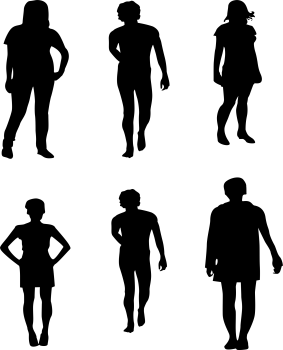 šobrīd
Ģvp = 400 € ( 100 X 4)
Ar 2022.g
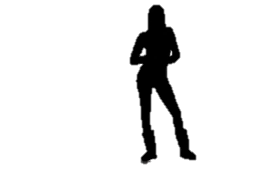 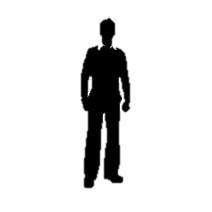 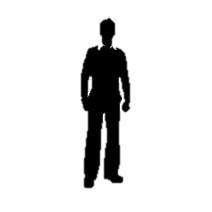 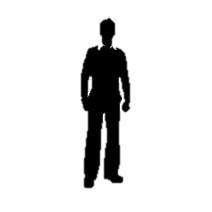 20+
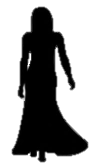 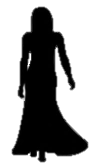 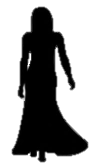 1(3.) + 2(4.) + 3(5.) 4 (6.) + PIEMAKSA = ĢVP 300,2 €
šobrīd
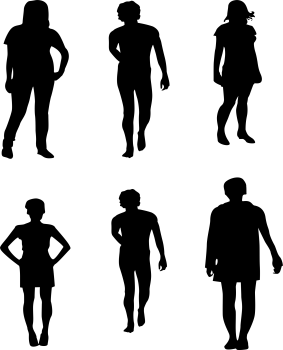 Ģvp = 400 € ( 100 X 4)
Ar 2022.g
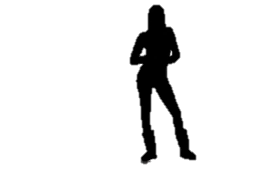 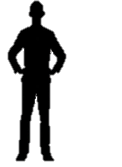 20+
15
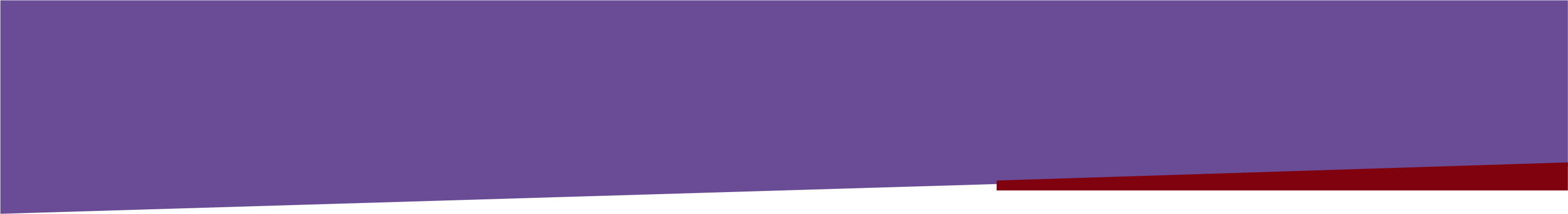 kopā
ĢVP
AAP
kopā
2020
kopā
ĢVP
AAP
kopā
kopā
ĢVP
AAP
kopā
kopā
ĢVP
AAP
kopā
Reforma
VALSTS ATBALSTS ĢIMENĒM AR BĒRNIEM 
NO 1.GADA VECUMA
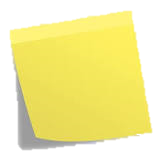 4 bērni
516
500
+400
600
804
500
316
100
∑400
473
316
100
434
60
100`
50
60
243.5
vidēji par 4 bērniem
443
vidēji par 4 bērniem ĢVP +AAP
50
60
50
104
300
60
60
100
100
273
57.40
240
234.5
100
60
200
50
2020
2020
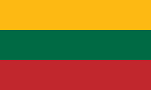 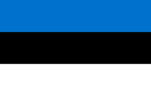 16
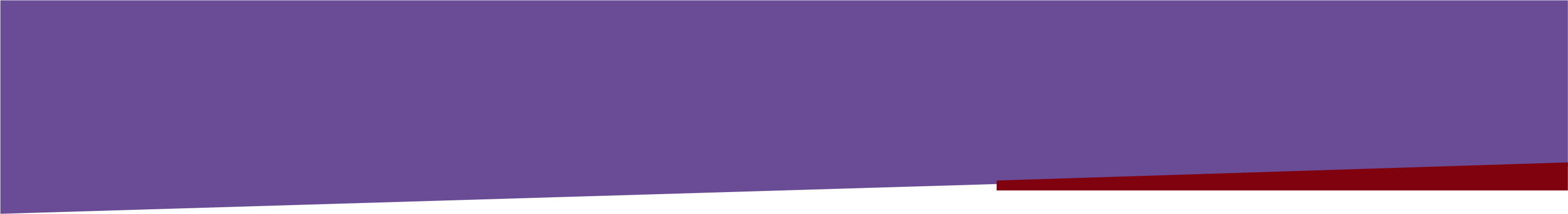 Kopaina ieguvēji un zaudētāji ĢVP griezumā:
17
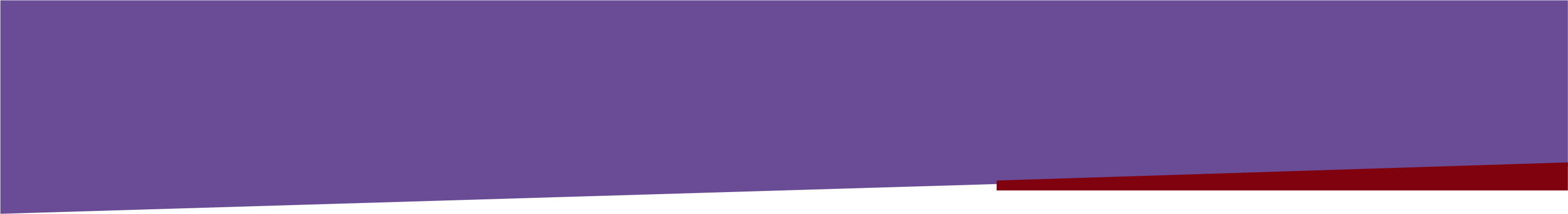 Kopaina ieguvēji un zaudētāji ĢVP griezumā:
18
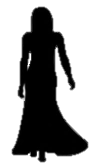 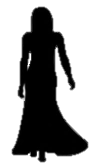 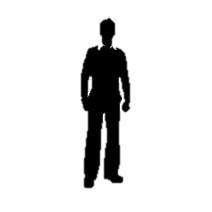 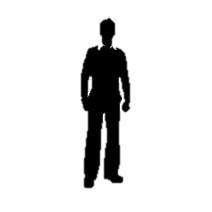 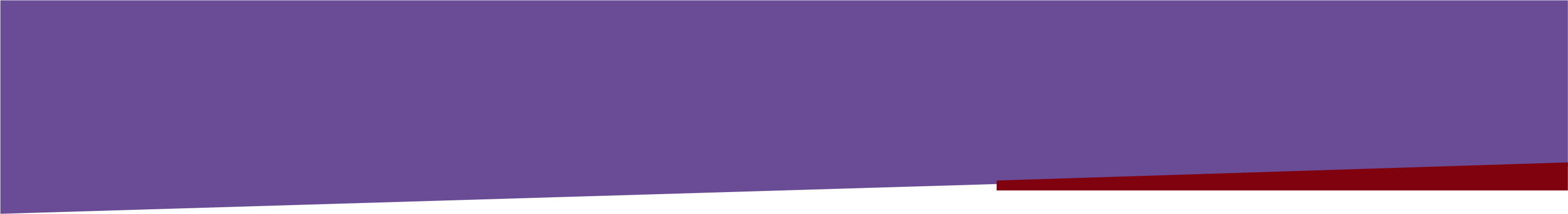 SIEVIETE UN VĪRIETIS AR BĒRNIEM IZVEIDO KOPĪGU ĢIMENI
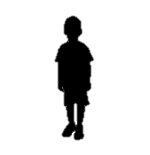 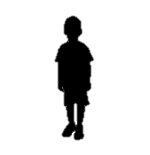 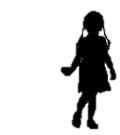 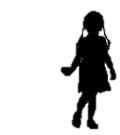 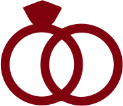 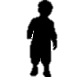 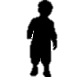 1. = ĢVP 11,4€
11,4 + 11,4 = ĢVP 22,8€
šobrīd
Ģvp = 100 € ( 50 X 2)
AR 2022.G
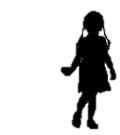 1. = ĢVP 11,4€
NEVIS Ģvp = 50 € ( 25 X 2) PĒC REFORMAS
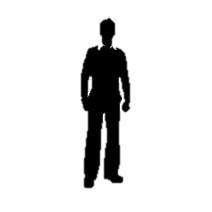 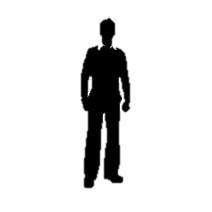 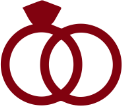 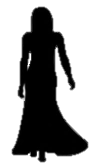 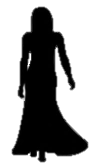 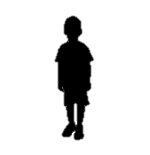 1. + 2. +Piemaksa= ĢVP 44,2€
44,2 + 11,4 = ĢVP 55,6€
šobrīd
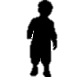 Ģvp = 225 € ( 75 X 3)
AR 2022.G
1. = ĢVP 11,4€
NEVIS Ģvp = 125 € ( 50 X 2 + 25) PĒC REFORMAS
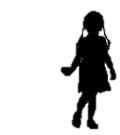 19
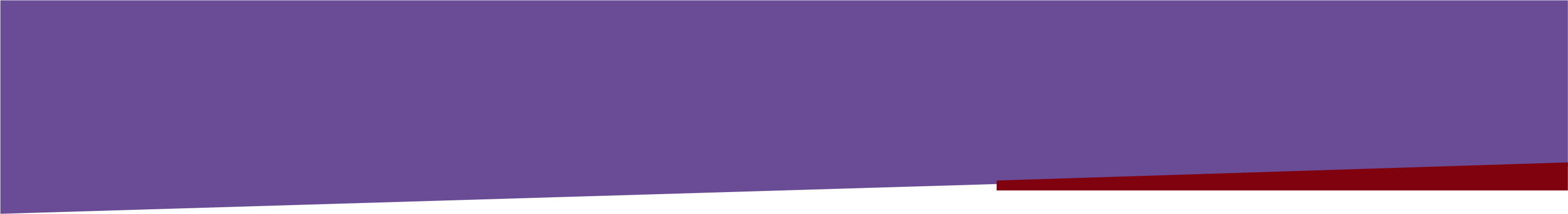 IZMAIŅAS  NODROŠINĀS:
ĢVP izmaksa būs: 
vienkārša, 
izlīdzsvarota, 
skaidri saprotama, 
mērķētāka un 
atbalstu būtiski palielinoša

Piezīme:
Sistēmas pilnīgošanai jānosaka, ka
ĢVP tiek izmaksāts par bērniem, kuri sasnieguši 20 gadu vecumu turpina apgūt vidējo izglītību profesionālās izglītības iestādē līdz 21 gada vecumam (33.programma 4.gadu kurss) 
(arodskolās – 1674 audzēkņi).
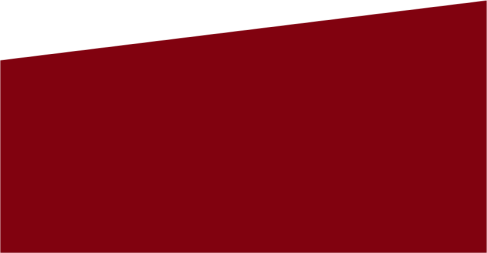 Fiskālā ietekme 
~0,7 milj. eiro
20
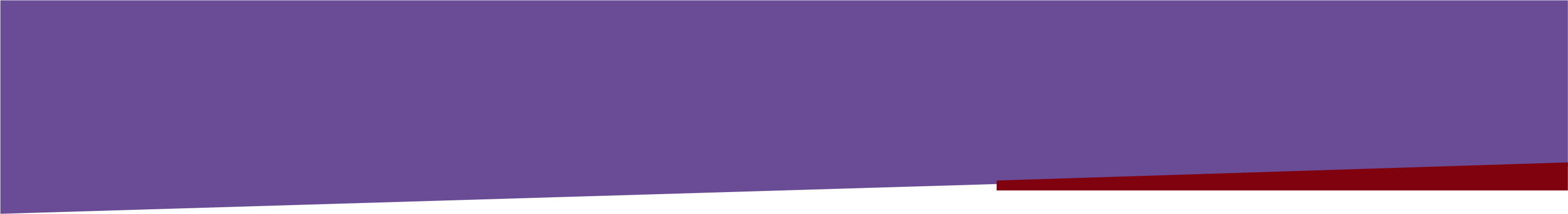 Ģimenes valsts PABALSTA APMĒRA pieaugums nākotnē
Pārskatāmā nākotnē
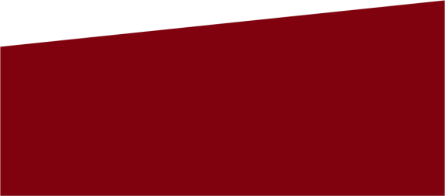 Fiskālā ietekme 
~16 0 milj. eiro
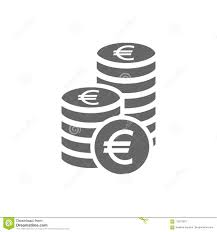 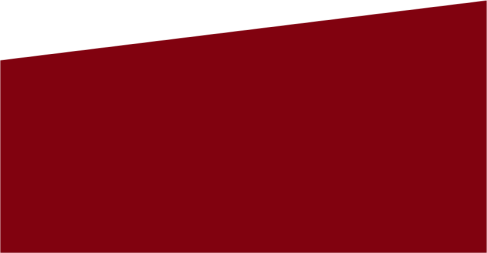 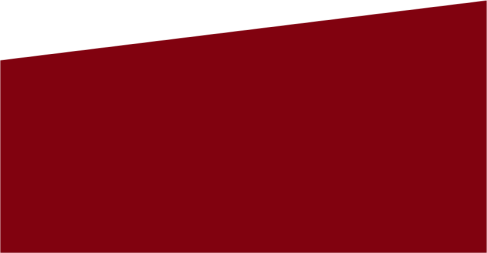 par abiem soļiem kopā ~60 milj. eiro: 
+5 € par 1 bērnu ~8 milj. eiro
+20 € par 2 bērniem (par katru+10 €)
~18 milj. eiro
Fiskālā ietekme 
~43,5 milj. eiro
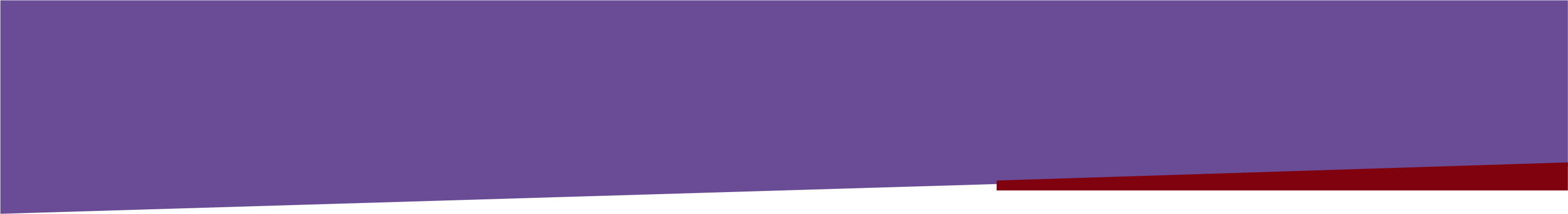 ĢVP reformas kompleksa sastāvdaļa
kā kompensējošs instruments atsevišĶu ģimeņu PABALSTA APMĒRA SAMAZINĀJUMAM :
Pārejot uz ĢVP izmaksu pēc aprūpējamo bērnu skaita
nepieciešams nodrošināt citus atbalsta veidus, lai novērtētu katras kuplas ģimenes devumu bērnu audzināšanā :
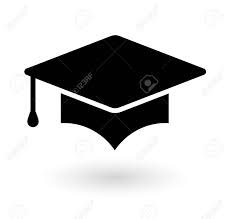 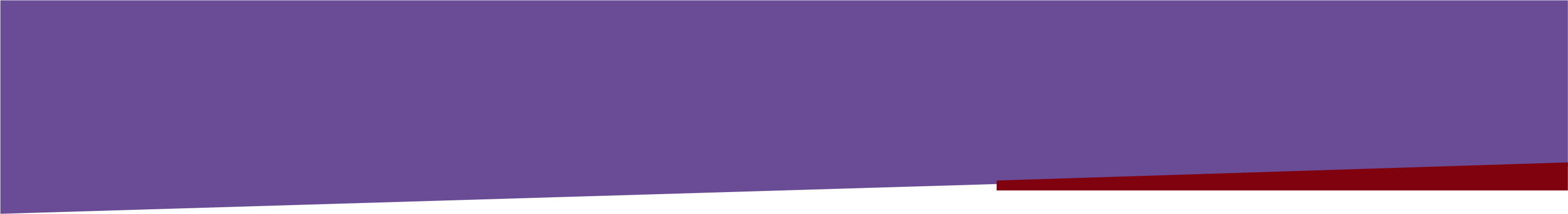 Sociālā stipendija «STUDĒTGODS»
 /Infoziņojuma projekts apspriešanas stadijā /
Nodrošināta ar 2021/2022 mācību gada sākumu – 2021.g. 1.septembri
Studējošais no ģimenes, kas atbilst vai 
iepriekš atbilda daudzbērnu ģimenes 
definīcijai

Koledžas un bakalaura līmeņa studijas 
(līdz 4 gadiem)= veiksmīgs starts darba
tirgū

2021.g. rudenī sāks studijas augstskolas
vai koledžas 1.kursā (akreditēta/ licencēta studiju programma/ virziens)

Pilna laika klātiene
Iestājoties augstskolā, centralizēto 
eksāmenu rezultāts nav zemāks par valstī vidējo eksāmena kārtošanas gadā

Ja centralizētie eksāmeni nav kārtoti,        vidējā atzīme no vidējās izglītības              dokumenta  nav zemāka par 6,7

Studiju laikā sekmīgs, nav akadēmisko  parādu, nevienā priekšmetā nav atzīmes, zemākas par 5/ vai  arī vidējā svērtā atzīme 7+

Vecums līdz 25 g.v. (Jaunatnes likums)
160€
STUDĒTGODS stipendijas apmērs mēnesī: Standartapmērs – 

- Studējot valsts budžeta apmaksātā programmā 
un saņemot arī akadēmisko stipendiju
100 €
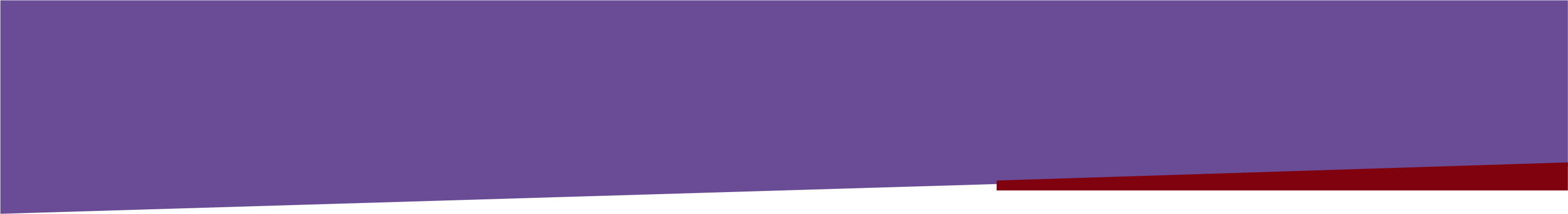 PERSONU SKAITS UZ KURĀM VARĒTU TIKT ATTIECINĀTA
«STUDĒTGODS» STIPENDIJA
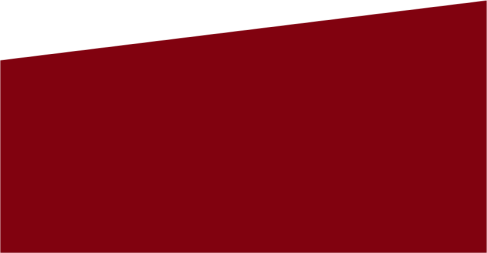 Fiskālā ietekme:   
2021 - 1,3 milj eiro;     
2022 - 4,5 milj eiro; 
2023 – 7,3 milj eiro;                          2024 – 10,1 milj eiro
2 156 jaunieši jeb 22% no visiem 1 kursa studentiem
Pilna laika klātienē
Ik gadu par ~ 2 000 jauniešiem, kas saņem STUDĒTGODS stipendiju 2024/2025.mācību gadā un turpmāk ap  –  8 200   studējošo
24
«STUDĒTGODS» STIPENDIJAS  Administrēšana :
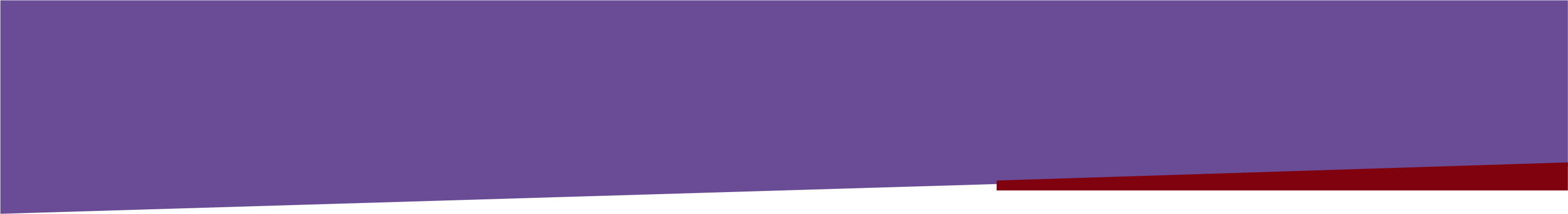 2021.g.
 pavasaris
vasara
septembris
katru mēnesi
Augstskolas līdz 20.septembrim apkopo skaitu un atsūta “rēķinu” ministrijai;
Ministrija apmaksā, AI pārskaita stipendijas
Piesakoties studijām atzīmē ģimenes atbilstību daudzbērnu ģimenes statusam/ indikatīvie dati par skaitu IZM
IzM informatīvais ziņojums. 
Izmaiņas likumos un MK Noteikumos.
Informē studējošos
Augstskola mēneša 1. datumā “pārskaita”, atsūta “rēķinu”,
Ministrija apmaksā
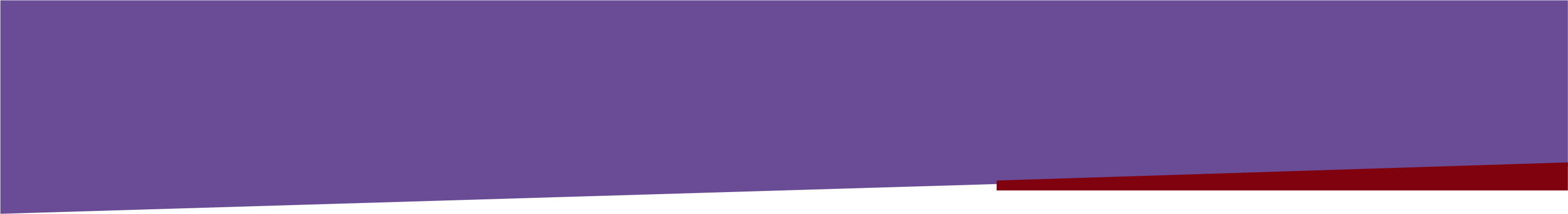 Citi papildus pasākumi, 
Novērtējot vecāku ieguldījumu bērnu audzināšanā:
Pārskatāmā nākotnē
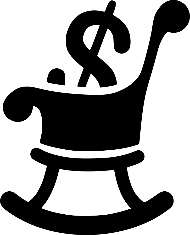 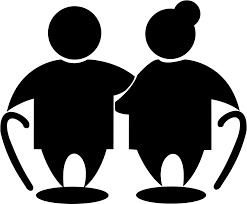 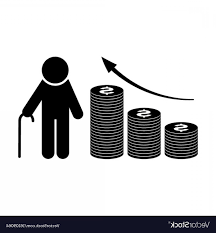 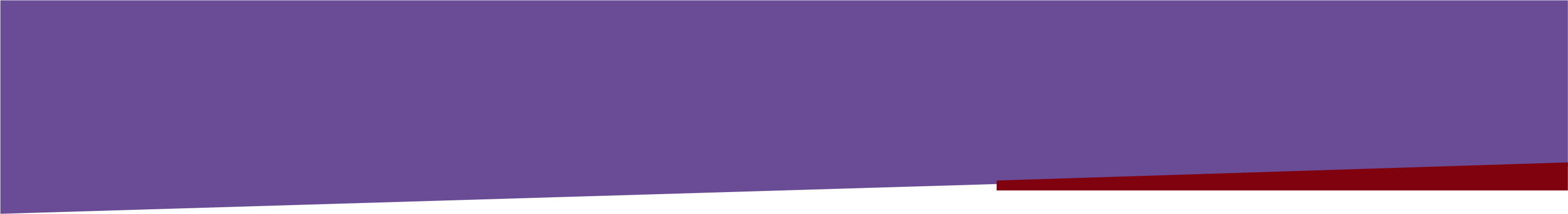 Atlaides starppilsētu sabiedriskajā transportā
GODA ĢIMENĒM
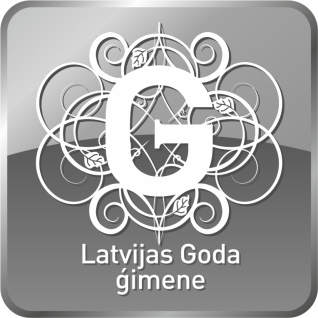 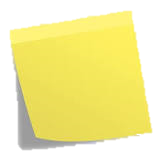 ANNO 2017.gada 1.jūlijs – 25% atlaideKopš 2018.gada 1.septembra
Nesen nācis klāt atbalsts!
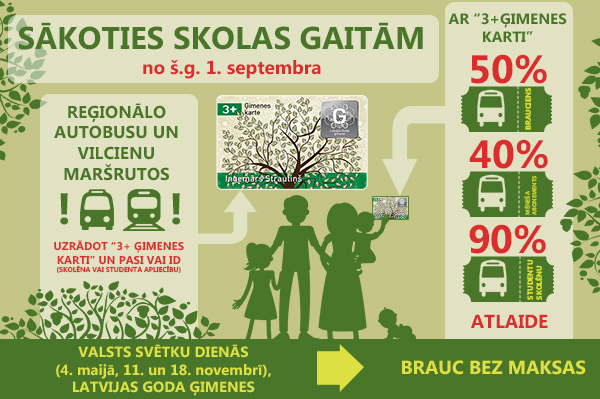 Fiskālā
0,4 milj. eiro
27
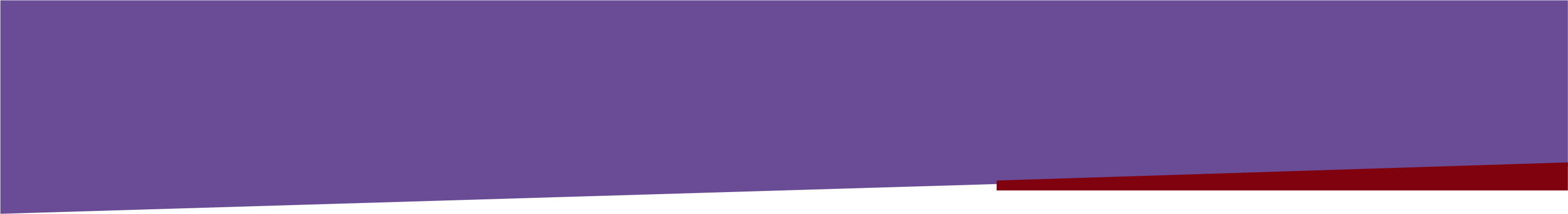 JAUNAS MĀJOKĻU PIEEJAMĪBAS PROGRAMMAS LATVIJAS GODA ĢIMENĒM «BALSTS» AR IESPĒJU SAŅEMT VALSTS SUBSĪDIJU ĢIMENĒM AR TRĪS UN VAIRĀK BĒRNIEM MĀJOKĻA IEGĀDEI VAI BŪVNIECĪBAI:
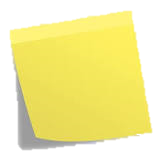 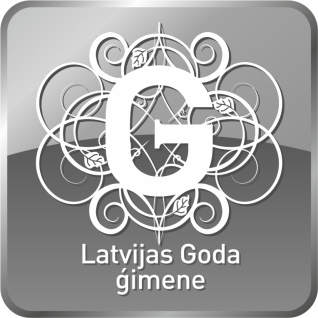 Tikko nācis klāt atbalsts!
1) Ar trīs bērniem: 
      a) 8 000 eiro apmērā – ja vienkāršam mājoklim
      b) 10 000 eiro apmērā – ja mājoklis izpilda prasības gandrīz  nulles enerģijas ēkām.  (Faktiski veicinot jauna un energoefektīva – ilgstpējīga – mājokļa izbūvi)
2) Ar četriem un vairāk bērniem 
      c) 10 000 eiro apmērā – ja vienkāršam mājoklim
      b) 12 000 eiro apmērā – ja mājoklis izpilda prasības gandrīz nulles enerģijas ēkām.
 
Ierobežojumi valsts neatmaksājamas subsīdijas «BALSTS» saņemšanai :
	1) Mājokļa (Nekustamā īpašuma) vērtība – līdz 250 000 eiro
	2) Ienākumi uz katru ģimenes locekli nepārsniedz 17 000 eiro gadā bruto 
(jeb aptuveni 1 000 eiro mēnesī neto uz katru ģimenes locekli. Piem. ja ģimenei ar trīs bērniem ienākumi abiem vecākiem skaitot kopā nav lielāki par vidēji 5 000 eiro mēnesī, tad kvalificējas «BALSTS» subsīdijas saņemšanai.) 
	3) Saņēmējam jābūt LV nodokļu rezidentam vismaz pēdējos 12 mēnešus un     	    tam nepieder cita dzīvojamā telpa 
	4) Subsīdijas apmērs nevar pārsniegt 50% no kopējās darījuma (projekta) summas
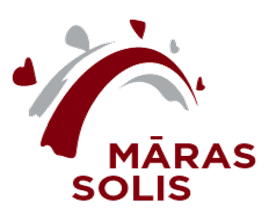 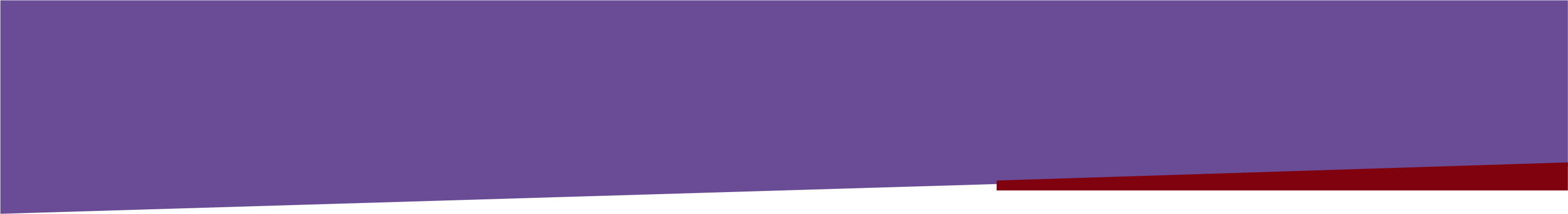 Par laimīgām un kuplām ģimenēm!
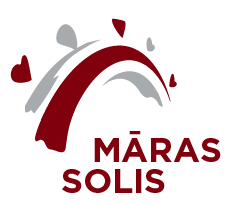 Imants Parādnieks
Demogrāfisko lietu centra vadītājs 
Ministru prezidenta padomnieks demogrāfijas jautājumos
29